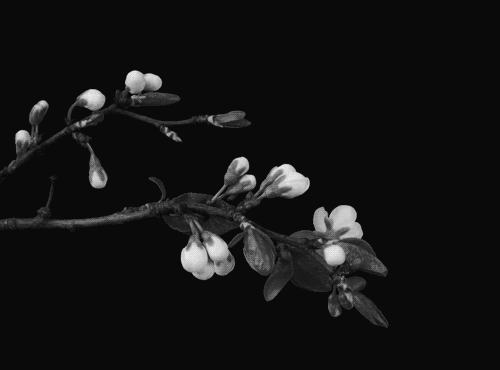 স্বাগত
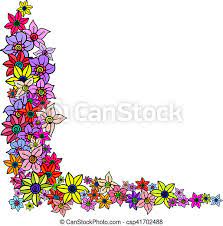 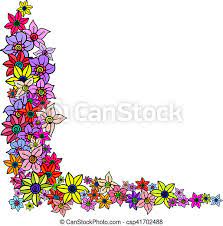 শিক্ষক পরিচিতি
মোঃ হাবিবুর রহমান প্রভাষকরাষ্ট্রবিজ্ঞান বিভাগ কুশিয়ারা ডিগ্রি কলেজ গোলাপগঞ্জ, সিলেট। মোবাইলঃ ০১৭২০ ৮২ ৪৪ ৩৩ ই-মেইলঃ rhabib0007@gmail.com
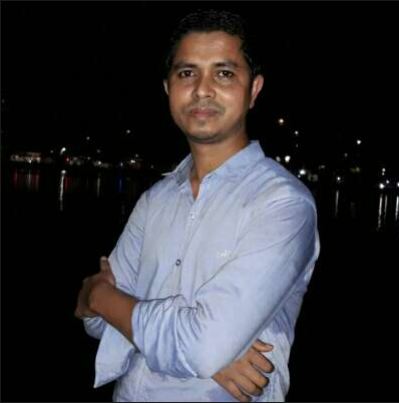 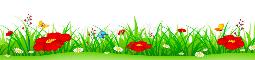 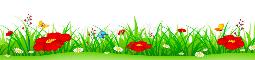 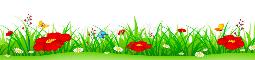 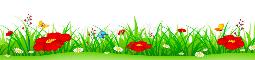 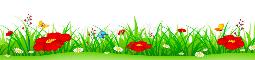 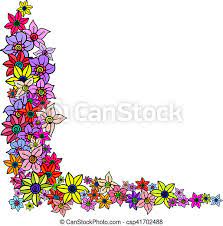 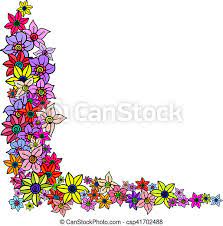 পাঠ পরিচিতি
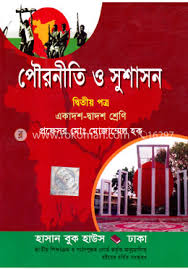 পৌরনীতি ও সুশাসন-দ্বিতীয় পত্রএকাদশ-দ্বাদশ শ্রেণি অধ্যায়ঃ 1ম   তারিখ: 05/10/২০২১ খ্রি.
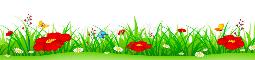 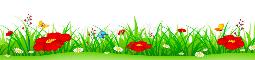 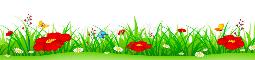 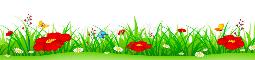 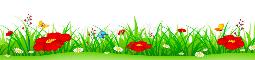 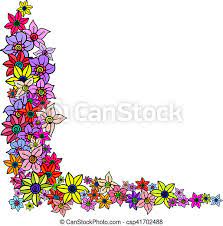 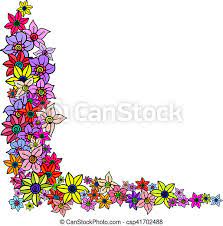 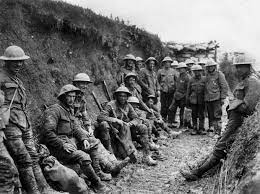 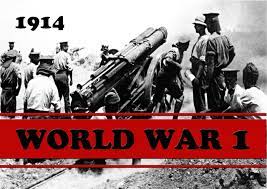 প্রথম বিশ্বযুদ্ধ
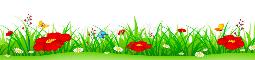 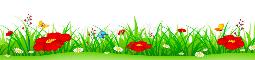 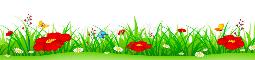 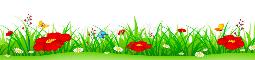 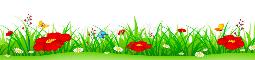 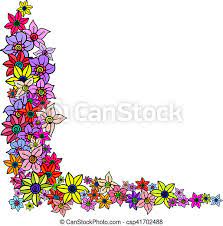 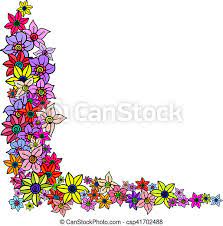 আমাদের আজকের পাঠ…
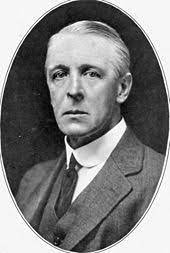 Lord Chelmsford
Edwin Samuel Montagu
১৯১৯ ভারত শাসন আইন, বা মন্টেগু-চেমসফোর্ড সংস্কার আইন
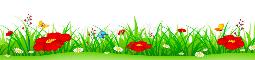 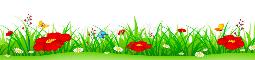 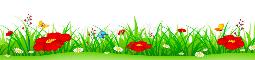 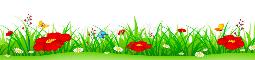 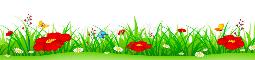 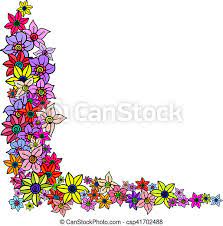 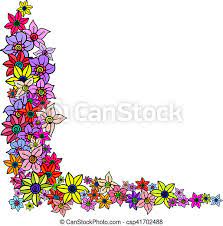 শিখন ফল
আজকের পাঠ শেষে শিক্ষার্থীরা…
 ১৯১৯ সালের ভারত শাসন আইন কী তা বলতে পারবে; 
১৯১৯ সালের ভারত শাসন আইনের পটভূমি বলতে পারবে;
১৯১৯ সালের ভারত শাসন আইনের মূল বৈশিষ্টসমূহ চিহ্নিত করতে পারবে;
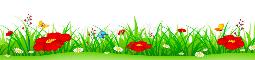 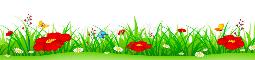 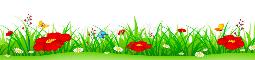 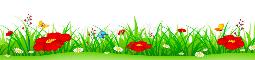 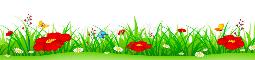 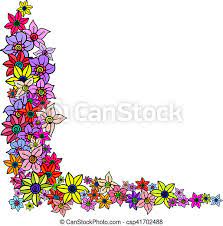 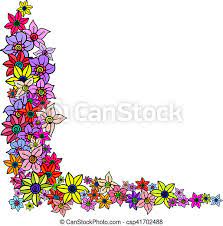 পটভূমি
১৯১৪ সালে প্রথম বিশ্বযুদ্ধ শুরু হলে ব্রিটিশ সরকার ভারতবাসীদের সাহায্য-সহযোগিতা কামনা করে। ভারতে তখন স্বায়ত্বশাসন অর্জনের জন্য আন্দোলন চলছিল। স্বায়ত্বশাসন প্রদানের অঙ্গীকারের বিনিময়ে ভারতবাসিগণ প্রথম বিশ্বযুদ্ধে ব্রিটিশ সরকারকে সহযোগিতা প্রদানের প্রতিশ্রুতি প্রদান করে। এ প্রতিশ্রুতি মোতাবেক ভারত সচিব মন্টেগু ভারতবর্ষে আসেন এবং বড়লাট মি। চেমসফোর্ডের সাথে ভবিষ্যৎ শাসনতান্ত্রিক রূপরেখা সম্পর্কে আলোচনা করেন। তাঁদের গৃহীত সিদ্ধান্তসমূহ ‘ভারত শাসন আইন’ নামে বিল আকারে ব্রিটিশ পার্লামেন্টে পেশ করা হলে ১৯১৯ সালে তা পাস হয়। এ আইনকে ‘১৯১৯ সালের ভারত শাসন আইন’ বা মন্টেগু-চেমসফোর্ড সংস্কার আইন’ বলা হয়।
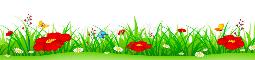 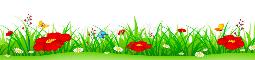 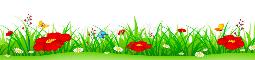 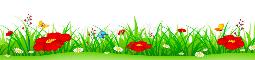 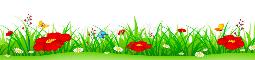 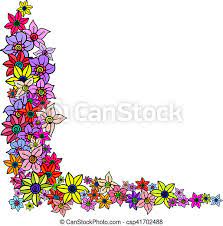 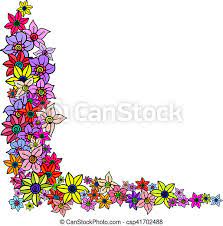 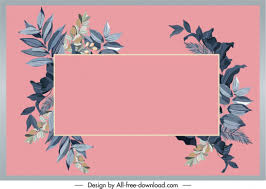 মূলধারা বা বৈশিষ্ট্যসমূহঃ
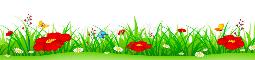 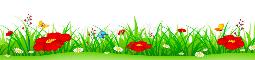 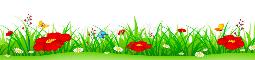 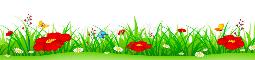 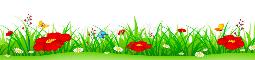 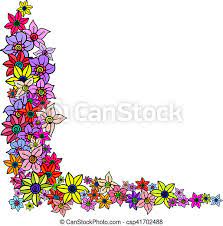 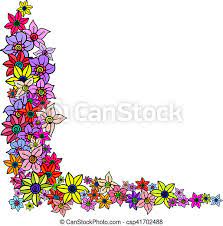 ক্ষমতার বন্টন ও বিষয় বন্টন
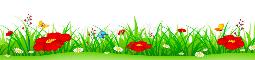 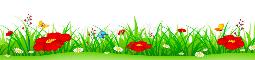 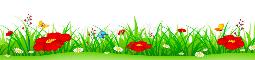 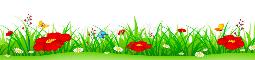 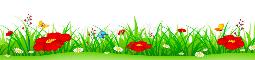 প্রাদেশে দ্বৈত শাসন
প্রাদেশিক বিষয়সমূহ
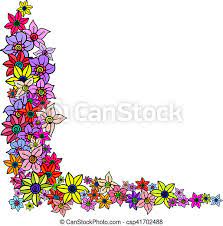 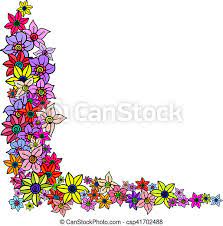 এ আইনে দ্বিকক্ষবিশিষ্ট কেন্দ্রীয় আইন পরিষদ সৃষ্টি করা হয়। উচ্চ কক্ষের নাম হয় রাজ্যসভা বা ‘রাষ্ট্রীয় সভা’। এর সদস্য সংখ্যা ছিল ৬০ জন। এর মধ্যে ৩৪ জন হবেন নির্বাচিত এবং বাকি ২৬ জন মনোনীত। নিম্নকক্ষের নাম হয় ‘ব্যবস্থাপক সভা’ এর সদস্য সংখ্যা ছিল ১৪৫ জন। এর মধ্যে ১০৪ জন ছিলেন নির্বাচিত এবং অবশিষ্ট ৪১ জন সরকার মনোনীত।
দ্বিকক্ষবিশিষ্ট কেন্দ্রীয় আইনসভা
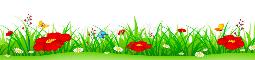 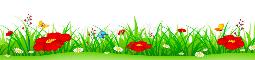 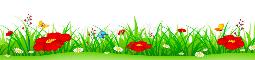 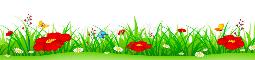 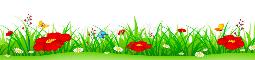 ১৯১৯ সালের ভারত শাসন আইনে নির্বাচিত কেন্দ্রীয় আইনসভার প্রদেশভিত্তিক আসন বিন্যাস
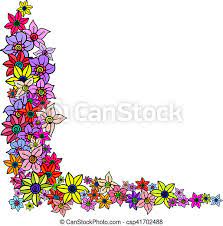 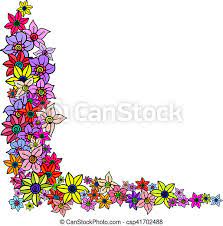 এ আইন অনুযায়ী গভর্নর জেনারেল ইচ্ছা করলে আইনসভার কোনো পক্ষের মতামত না নিয়ে আইন প্রণয়ন করতে পারতেন। কর ধার্য ও ব্যয় নির্ধারণের ক্ষেত্রেও তার ক্ষমতা ছিল অপরিসীম। সুতরাং আইনসভা ছিল সীমিত ক্ষমতাসম্পন্ন।
সীমিত ক্ষমতা সম্পন্ন আইনসভা
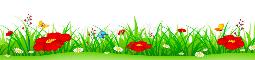 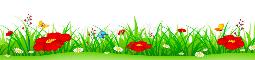 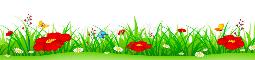 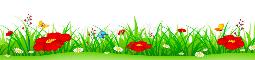 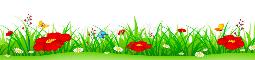 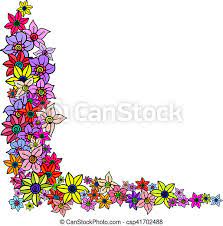 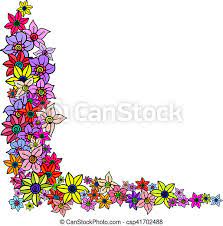 গভর্নর জেনারেলকে সহায়তা করার জন্য ৭ সদস্যবিশিষ্ট একটি ‘শাসন পরিষদ’ গঠন করা হয়। শাসন পরিষদের সদস্যদের মধ্যে ৩ জন ছিলেন ভারতীয় এবং তারা আইন পরিষদের সদস্য ছিলেন। বাদবাকি ৪ জন ইংরেজ সদস্যদের দ্বারা মনোনীত হতেন।
গভর্নর জেনারেলের শাসন পরিষদ
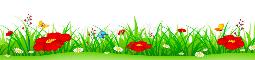 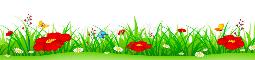 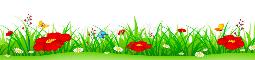 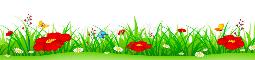 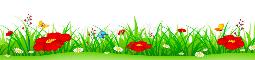 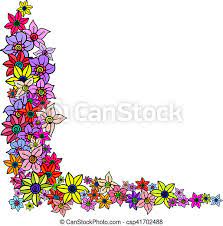 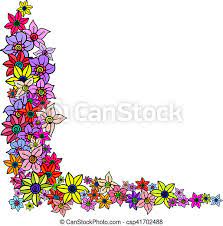 এ আইনে প্রদেশগুলোতে সীমিত আকারে সংসদীয় সরকার ব্যবস্থা প্রবর্তন করা হয়।
সংসদীয় সরকার
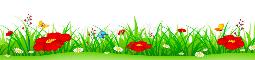 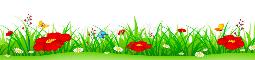 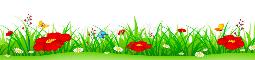 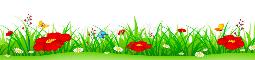 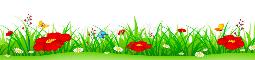 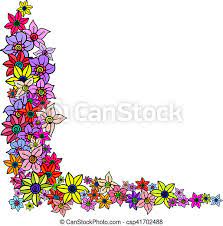 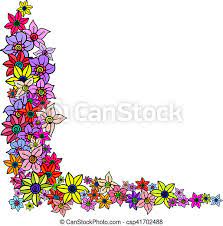 এ আইনে  প্রদেশগুলোতে আংশিক ও সীমিত পরিসরে স্বায়ত্ত শাসন প্রবর্তিত হয়।
প্রাদেশিক স্বায়ত্বশাসন
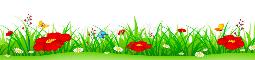 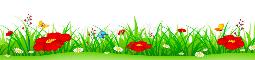 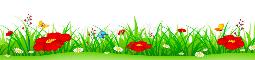 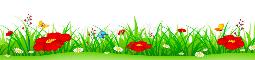 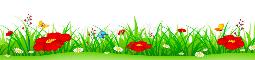 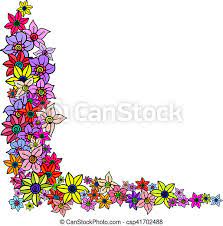 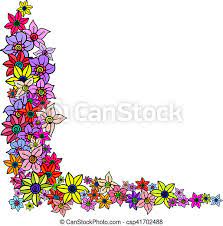 প্রদেশ শাসনে প্রাদেশিক গভর্নরের ক্ষমতা ছিল সীমাহীন। তিনি প্রাদেশিক মন্ত্রিপরিষদের অনেক সিদ্ধান্তকেই অগ্রাহ্য করতে পারতেন। বিশেষ করে সংরক্ষিত বিষয়ে গভর্নর এবং তার শাসন পরিষদই ছিল সর্বময় ক্ষমতার অধিকারী।
প্রাদেশিক গভর্নর
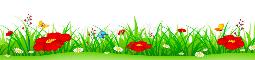 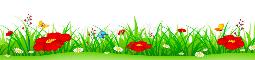 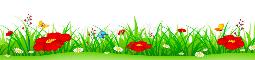 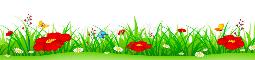 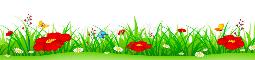 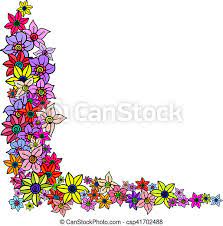 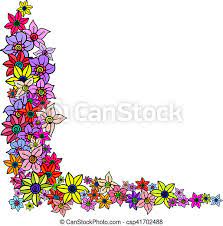 প্রাদেশিক আইনসভাগুলো গঠিত হতো সত্তর ভাগ নির্বাচিত এবং ত্রিশ ভাগ সরকার মনোনীত সদস্য নিয়ে। মনোনীত সদস্যদের ২০% হতেন সরকারি সদস্য। আইনসভার মেয়াদ ছিল তিন বছর। সংরক্ষিত বিষয়ের কোনো ব্যয় আইনসভা কর্তৃক পাস না হলেও গভর্নর নিজ দায়িত্বে তা পাস করিয়ে নিতে পারতেন।
প্রাদেশিক আইনসভা
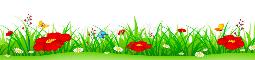 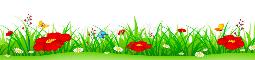 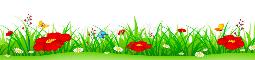 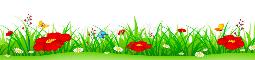 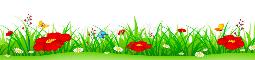 ১৯১৯ সালের ভারত শাসন আইনে নির্বাচিত কেন্দ্রীয় আইনসভার প্রদেশভিত্তিক আসন বিন্যাস
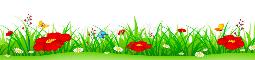 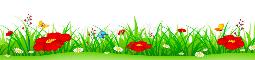 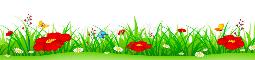 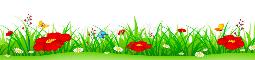 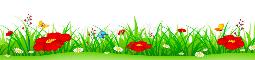 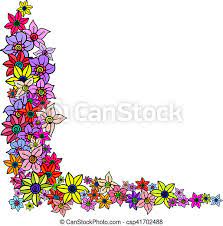 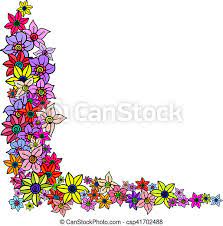 ১৯১৯ সালের ভারত শাসন আইনে ভারতের বিভিন্ন সংখ্যালঘু সম্প্রদায়ের জন্য ‘পৃথক নির্বাচন ব্যবস্থা’ গৃহীত হয়।
পৃথক নির্বাচন
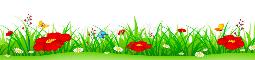 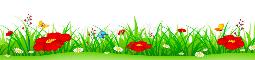 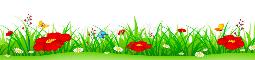 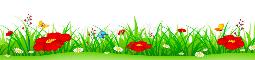 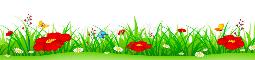 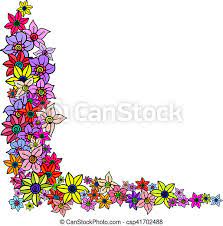 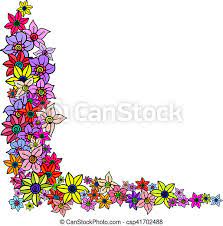 এ আইন বলবলৎ হবার ১০ বছর পরে শাসনব্যবস্থার কার্যকারিতা পরীক্ষা ও প্রয়োজনীয় সুপারিশ পেশ করার জন্য একটি বিধিবদ্ধ কমিশন ও উপদেষ্টা বোর্ড গঠনের বিধান করা হয়।
উপদেষ্টা বোর্ড গঠন
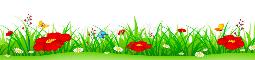 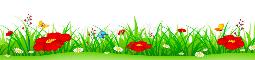 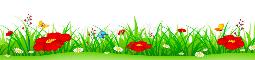 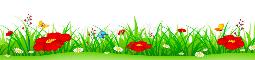 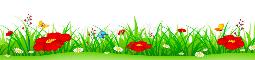 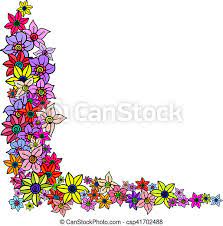 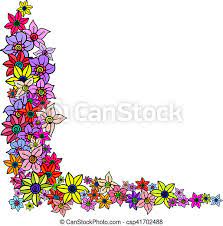 ১৯১৯ সালের ভারত শাসন আইনে ভারত সচিবের ক্ষমতা বৃদ্ধি করা হয়। তার হাতে বেশি ক্ষমতা অর্পন করার ফলে তাকে ‘হোয়াইট হলের পরাক্রমশালী মুঘল সম্রাট’ বলে অভিহিত করা হতো।
ভারত সচিবের ক্ষমতা বৃদ্ধি
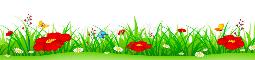 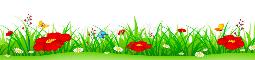 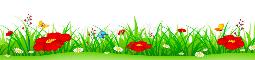 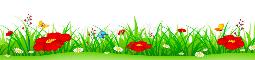 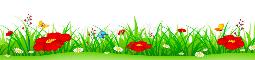 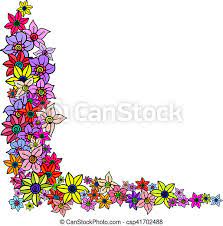 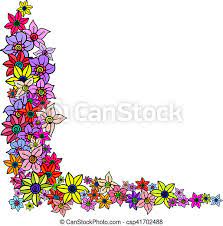 এ আইনে কিছু ভারতীয় সদস্য নিয়ে ১২ সদস্যবিশিষ্ট ‘কাউন্সিল অব ইন্ডিয়া’ গঠিত হয়।
কাউন্সিল অব ইন্ডিয়া
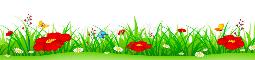 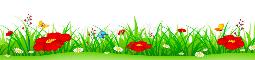 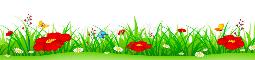 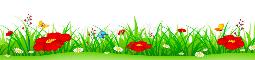 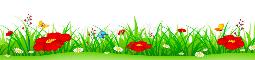 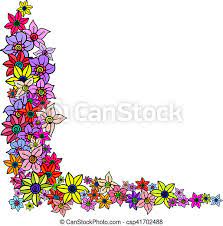 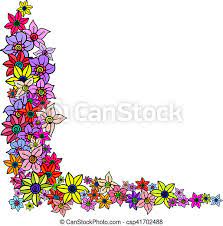 এ আইন দ্বারা গ্রেট ব্রিটেনে বসবাসরত ভারতীয় জনগণের স্বার্থ সংরক্ষণের জন্য ‘ভারতীয় হাইকমিশনার’ পদ সৃষ্টি করা হয়। তাঁর কার্যকালের মেয়াদ ৫ বছর। তিনি গভর্নর জেনারেল কর্তৃক নিযুক্ত হবেন এবং তাঁর এজেন্ট হিসেবে কাজ করবেন।
ভারতীয় হাইকমিশনার
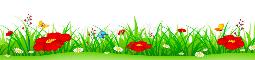 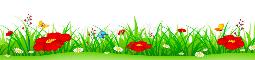 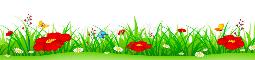 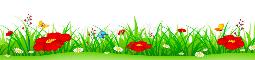 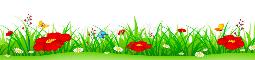 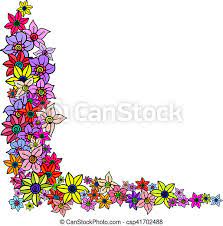 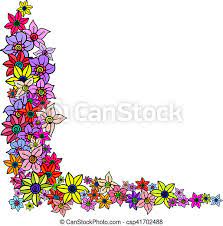 এ আইনে ভারতে সিভিল সার্ভিসে লোক নিয়োগের জন্য একটি কর্মকমিশন গঠন করা হয়। একজন চেয়ারম্যান ও পাঁচজন সদস্য নিয়ে এ কর্মকমিশন গঠন করা হয়।
কর্মকমিশন গঠন
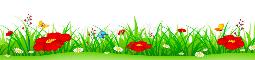 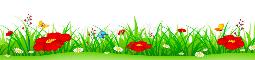 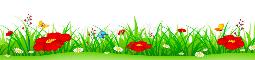 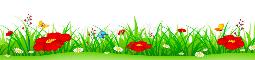 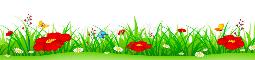 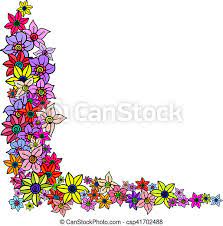 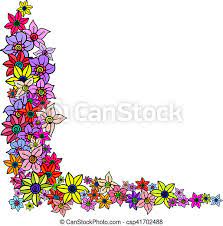 দলিয় কাজ
সময়: ১০ মিনিট
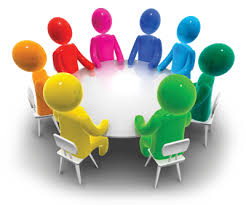 ১৯১৯ সালের ভারত শাসন আইনের মূল বৈশিষ্টগুলো লেখ।
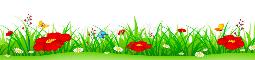 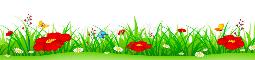 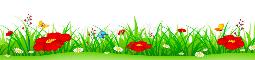 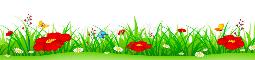 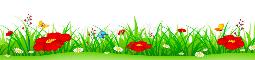 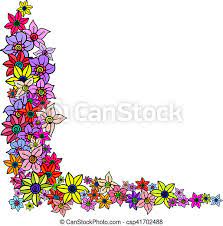 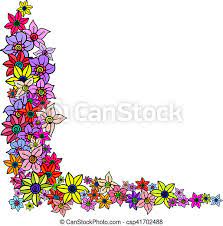 মূল্যায়ন
১.  ১৯১৯ সালের ভারত শাসন আইন অনুযায়ী প্রকৃত ক্ষমতাধর কে ছিলেন?
প্রাদেশিক মন্ত্রী পরিষদের সদস্যরা
গভর্নর জেনারেল
খ
ক
ব্যবস্থাপক সভার সদস্যরা
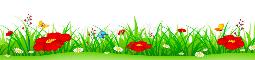 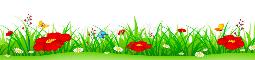 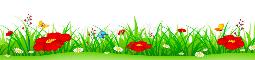 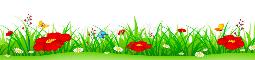 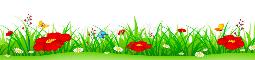 রাষ্ট্রীয় সভার সদস্যরা
ঘ
গ
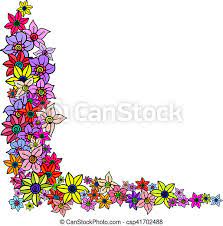 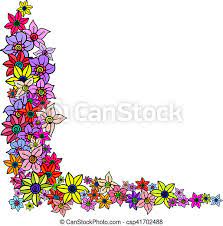 ৩. কত সালের আইনের মাধ্যমে ব্রিটিশ-ভারতে দ্বৈত শাসন প্রবর্তন করা হয়?
১৯১৯
১৮৯২
ক
খ
১৯৩৫
ঘ
১৯০৯
গ
৪.  ১৯১৯ সালের ভারত শাসন আইনের বিরুদ্ধে ভারতীয় কংগ্রেস কোন আন্দোলনের ডাক দেয়?
স্বরাজ
সত্যাগ্রহ
খ
ক
ব্রিটিশ বিতাড়ন
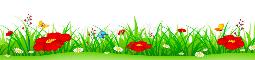 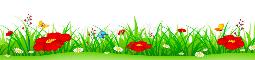 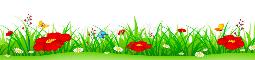 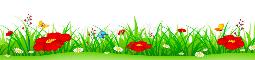 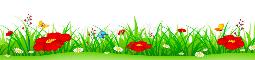 অসহযোগ
ঘ
গ
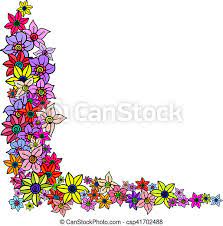 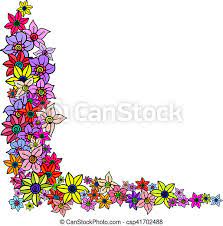 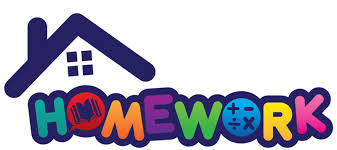 1919 সালের ভারত শাসন আইনের গুরুত্ব বর্ণনা কর।
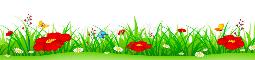 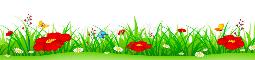 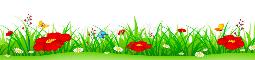 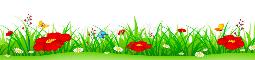 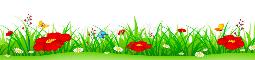 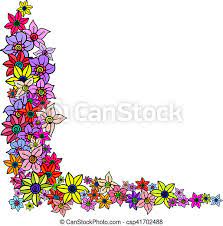 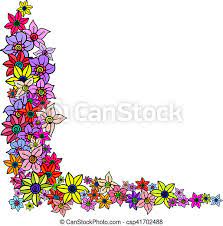 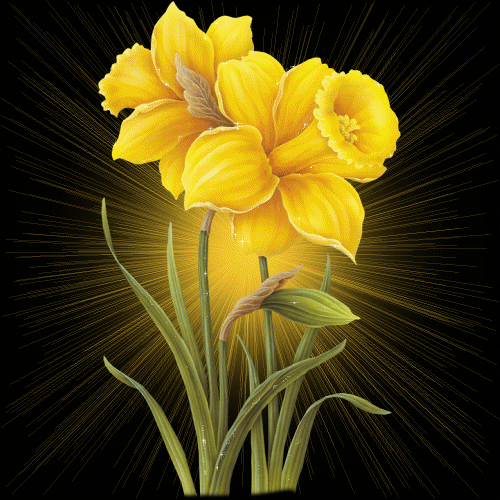 ধন্যবাদ
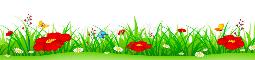 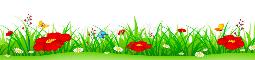 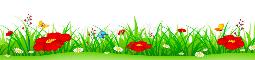 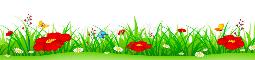 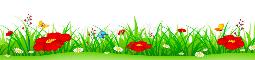